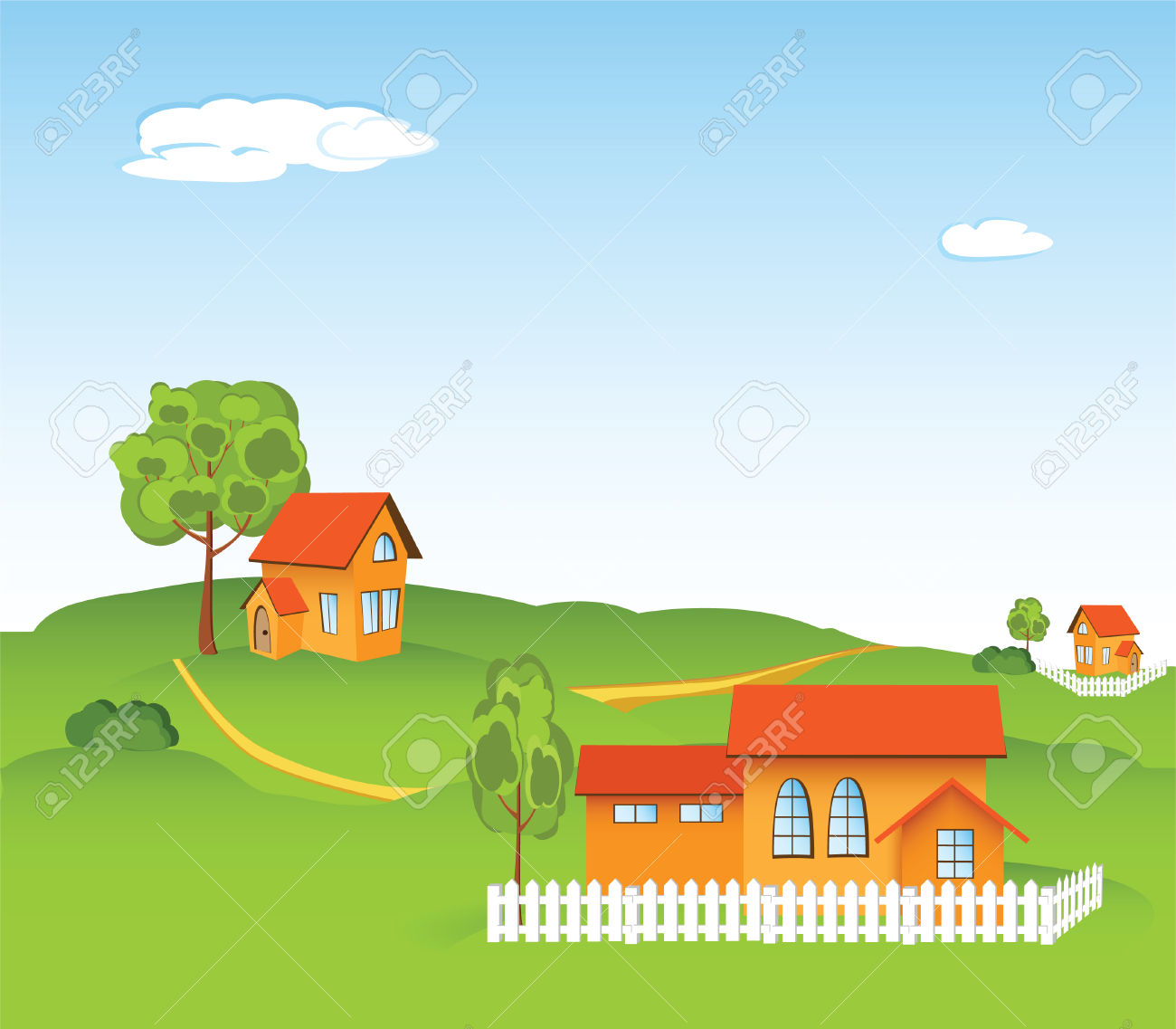 UBND QUẬN LONG BIÊN
TRƯỜNG MẦM NON HOA MỘC LAN
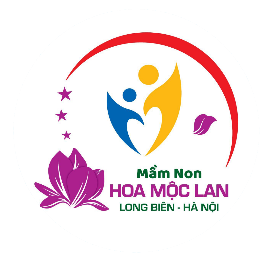 LĨNH VỰC PHÁT TRIỂN NHẬN THỨC
Đề tài: LQVH: Em yêu nhà em
Lứa tuổi: Mẫu giáo lớn (5 - 6 tuổi)
Năm học 2023-2024
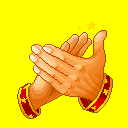 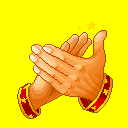 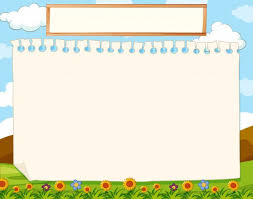 Mục đích – yêu cầu
1. Kiến thức:
- Trẻ thuộc bài thơ, nhớ tên bài thơ, tên tác giả
- Trẻ hiểu được nội dung bài thơ “Em yêu nhà em” nói về tình yêu thiết tha của bạn nhỏ đối với  ngôi nhà của mình
2. Kỹ năng:
- Rèn kỹ năng : Đọc thơ và trả lời câu hỏi mạch lạc, rõ ràng
- Phát triển kỹ năng ghi nhớ, ngôn ngữ
3. Thái độ:
- Hứng thú tham gia hoạt động.
- Giáo dục trẻ biết yêu quý ngôi nhà của mình.
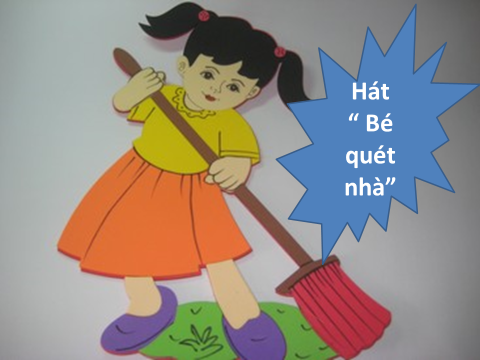 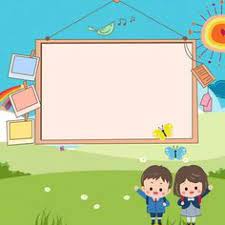 Kể tên một số loại nhà mà bé biết?
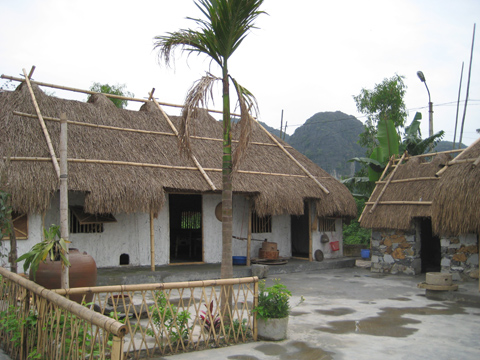 Nhà tranh
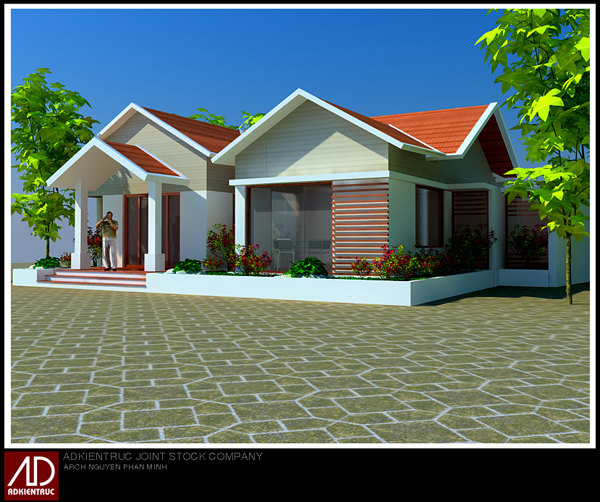 Nhà trệt
Chung cư
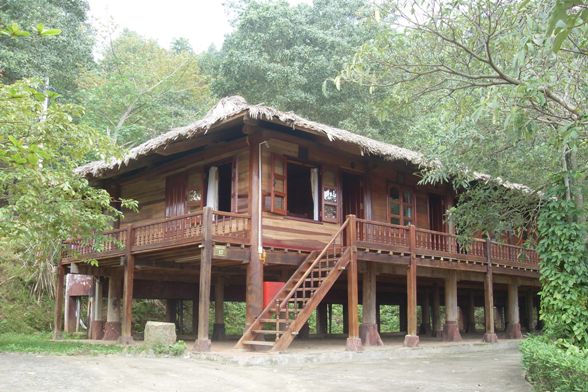 Nhà sàn
Nhà rông của người Tây Nguyên
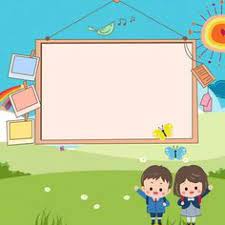 Cô đọc mẫu bài thơ “Em yêu nhà em”
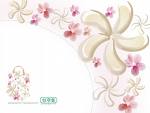 Em Yêu nhà em
Chẳng đâu bằng chính nhà em 
Có đàn chim sẻ bên thềm líu lo
Có nàng gà mái hoa mơ
Cục ta cục tác khi vừa đẻ xong
Có bà chuối mật lưng ong
Có ông ngô bắp râu hồng như tơ	
Có ao muống với cá cờ
Em là chị Tấm đợi chờ bống lên
Có đầm ngào ngạt hoa sen
Ếch con học nhạc dế mèn ngâm thơ
Dù đi xa thật là xa
Chẳng đâu vui được như nhà của em.
.
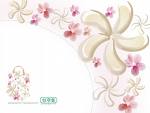 Em yêu nhà em
Chẳng đâu bằng chính nhà em 
Có đàn chim sẻ bên thềm líu lo
[Speaker Notes: Sfgn]
Có nàng gà mái hoa mơ
Cục ta cục tác khi vừa đẻ xong
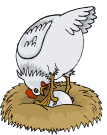 Có bà chuối mật lưng ong
Có ông ngô bắp, râu hồng như tơ
Có ao muống với cá cờ
Em là Chị Tấm đợi chờ bống lên
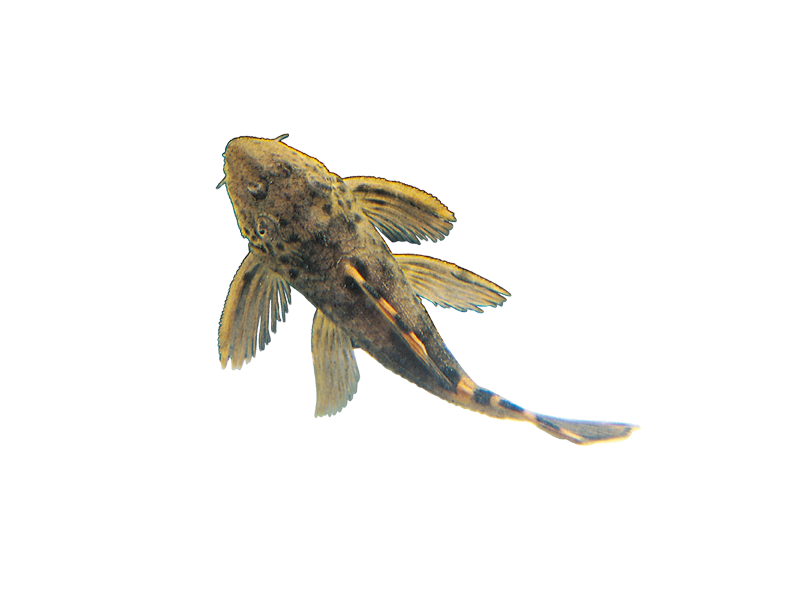 Dế mèn ngâm thơ
Ếch con học nhạc….
Có đầm ngào ngạt hoa sen
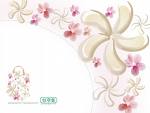 Dù đi xa thật là xa
Chẳng đâu vui được như nhà của em